Personal Social Emotional Development:

In PSED, we will be understanding our feelings and that we 
can effect others. 
We will continuing to develop sharing and turn taking in class and seeing more children become independent with this.
We will also be valuing differences in our PSHE. Looking at why we are special, and what is same and different.
Falconhurst School Autumn 2 2024

Year Group: Reception
Communication and Language

In C+L, we will be encouraging the children to talk in full 
sentences by scaffolding and modelling.
We will be introducing new ambitious vocabulary linked to topics.
 
What you can do to help at home:
- Encourage your child to talk about things they like.
- Support your child to reply in sentences
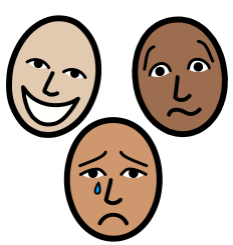 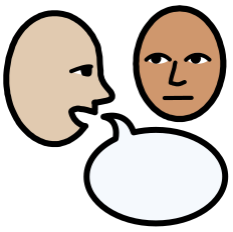 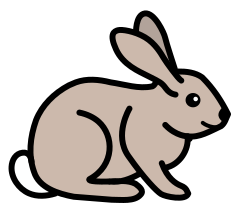 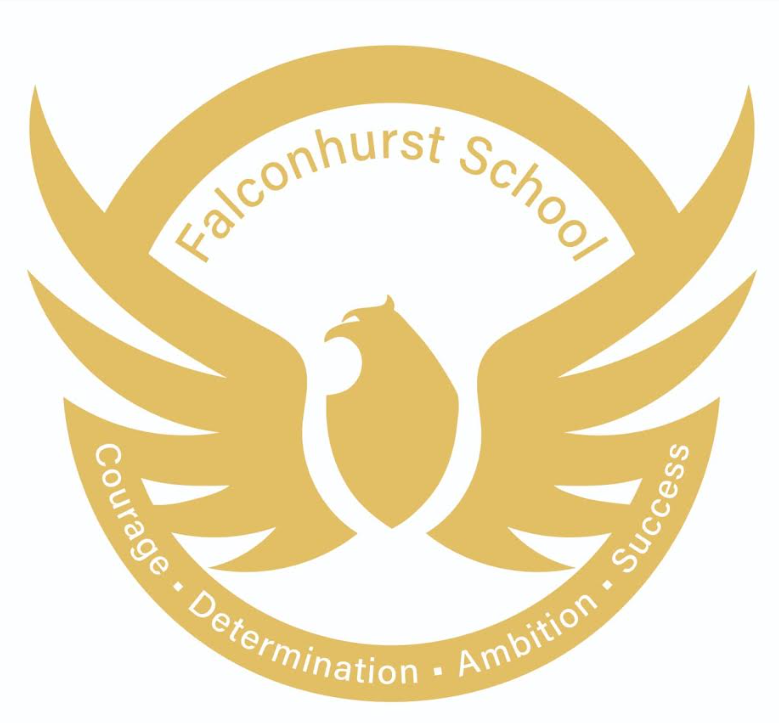 Physical Development 

In PD we are developing our climbing, throwing, moving and 
balancing skills in our outdoor area and with our sports coach. We will also be taking part in dough gym and squiggle whilst you wiggle each day. This is to build are strength for writing. 

What you can do to help at home: 
-Stay active; go on walks, have a dance trying different ways of moving and balancing.
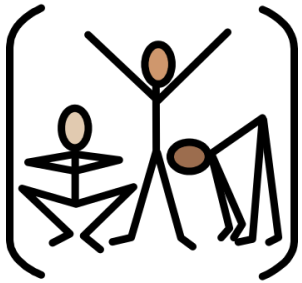 :
Literacy

In Literacy we are going to be reading Star in a Jar by Sam
Hay. The children will be encouraged to talk about the four parts of a story; opening, build-up, problem and ending. We will be encouraged to plan and say a sentences accurately, represent parts with drawings or words. 
What you can do to help at home: 
Share stories together. Talk to your child about; who is in the story? what happened in the story? What did you enjoy?
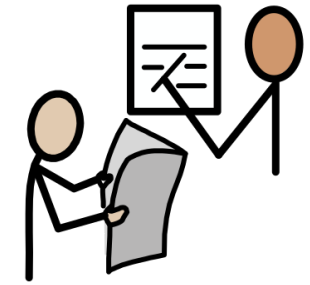 Understanding the World 

In UW we are going to be looking at the topic of celebrations Diwali, Eid, Christmas and how people celebrate them. We will be discussing giving and thank you. 

We will also be looking at how the season is changing into Winter. As well as, looking at day and night.
Maths 

In Maths we will be recognising and sorting number 
1-5. Subitising, representing and the composition of 1-5.
Looking at shapes that have four sides and identifying squares and rectangles.

What you can do to help at home: 
- Take part in the weekly home learning.
- Look out for squares and rectangles in the environment.
Expressive Arts and Design 

In EAD, we will be learning all about paint. 
We will be looking at different techniques, finger painting, painting to music, brushes etc. 
We will be looking at the artist Megan Coyle and recreating her artwork.
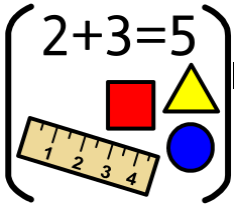 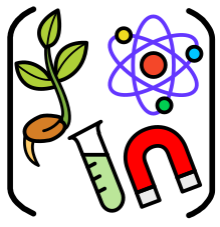 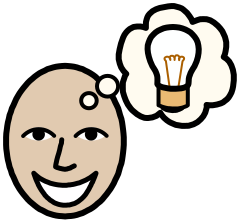 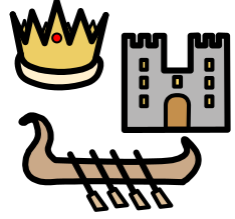